Pulmonary Circulation
Professor Narsingh Verma
Differences from Systemic Circulation
Low peripheral Resistance 
Low pressure 
Systolic20-25 mm Hg, Diastolic   6 -12 mm Hg  & Mean 15mm Hg
Pulmonary  Arterioles  Thin walled, large lumen 
Pulmonary Capillaries shorter and  wider  and blood flow is pulsatile 
Gas exchange is across Alveolocapillary membrane 
No interstitial  tissue fluid
Pressure in large pulmonary vein is about 8 mm Hg   
Abundant Lymphatics
Comparison of pressures in systemic and pulmonary circulations.
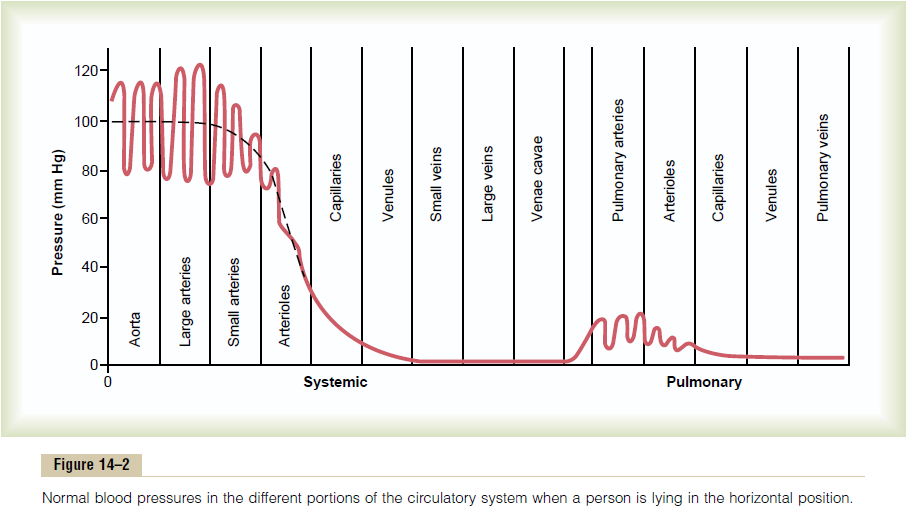 Different blood flow
Blood flow to apex and base of Lungs are different lower at apical region and at base higher than middle segment of lung
No interstitial fluid in lungs     Alveoli  remain  dry  to facilitate diffusion of Gases 
Pulmonary capillary hydrostatic pressure is 10 mmHg and Colloid osmotic pressure of 25 mmHg results in a net suction force of 15mmHg which tends to draw fluid from alveolar interstitial space in to capillaries
Supra physiological states
If Pulmonary capillary Hydrostatic Pressure  Rises  above 25 mmHg Fluid can escape in to Interstitial space 
This can Happen during Exercise at High altitude 
Some fluid is trapped between collagen fibers delaying and preventing  pulmonary edema 
J receptors are also stimulated leading to reflex tachypnea and reduction of skeletal muscle tone 
AS Piantal postulated that stimulation of J receptors induces Dyspnea which along with reduced muscle tone would discourage exercise preventing pulmonary congestion
Effect of Increased Cardiac Output on Pulmonary Blood Flow and Pulmonary Arterial Pressure During Heavy Exercise
During heavy exercise, blood flow through the lungs increases fourfold to sevenfold. 
This extra flow is accommodated in the lungs in three ways: 
(1) by increasing the number of open capillaries, 
(2) by distending all the capillaries
(3) by increasing the pulmonary arterial pressure.
Zones of Pulmonary Blood Flow
Zone 1 blood flow
No blood flow during all portions of the cardiac cycle
Zone 1 Blood Flow Occurs Only Under Abnormal Conditions.
occurs when either the pulmonary systolic arterial pressure is too low or the alveolar pressure is too high to allow flow
Too high alveolar pressure e.g. Breathing against a positive air pressure
After severe blood loss.
Zones of PulmonaryBlood Flow
Zone 2 (intermittent fblood low) in the apices. 
In normal lungs, this zone is about 10 centimeters above the midlevel of the heart and extends from there to the top of the lungs
Blood flows during systole but not during diastole.
Zone 3 (continuous blood flow throughout the cardiac cycle) in all the lower areas.
from about 10 centimeters above the level of the heart all the way to the  bottom of the lungs,
In lying posture, all lung has got zone 3 .
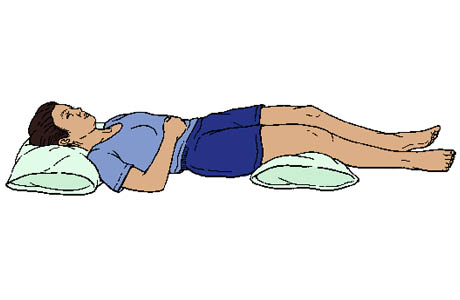 Physiological Shunt =  Bronchial Circulation Arterio-luminal veins and Thebesian veins 
Major function is respiratory gas exchange 
Removal of Emboli
Presence of small emboli in pulmonary capillaries may excite J receptors ----reflex increase in pulmonary arterial pressure ----Raised Pulmonary Capillary pressure ----Filtration of emboli out of the capillaries into lung parenchyma---cleared by macrophages 
Large embolus has blocked medium sized artery—Bronchial artery circulation keeps nourishment ------Embolus may  break into smaller fragments ---cleared
Immunological Functions
well developed local immunological mechanisms involving vessels and lymphatics
Reservoir Function  holds about 18% of total blood Volume, about half of it can be released  when required
Regulation of Pulmonary Circulation
Blood vessels have rich innervation of Sympathetic  vasoconstrictive nerves  but no resting tone 
Take part in circulatory reflexes 
Most of the significant alteration in pulmonary blood flow occurs in response to  local change in partial pressure of  O2
Low PO2 produces vasoconstriction = opposite to systemic circulation 
Blood flow as per ventilation 
To distribute blood flow to most Oxygenated  Alveoli
Why Tuberculosis is more common in apical regions of the lungs
Poor blood flow in apical region 
Immune system gets weak 
Comparatively more oxygen is available
Pulmonary Edema
CAUSES
Left-sided heart failure
 mitral valve disease
Damage to the pulmonary blood capillary membranes
Infections (pneumonia) 
Breathing noxious substances such as chlorine gas or sulfur dioxide gas
Pulmonary Edema Safety Factor
pulmonary capillary pressure must rise from the normal level of 7 mm Hg to more than 28 mm Hg

Safety factor against pulmonary edema of 21 mm Hg.
Rapidity of Death in Acute Pulmonary Edema
A medical emergency
Cause: Acute left-sided heart failure
Pulmonary capillary pressure may rise more than 50 mmHg
Death frequently ensues in less than 30 minutes in severe cases
Cerebral Circulation
Vital organ
Normally utilizes only glucose as fuel
Exclusively Aerobic Metabolism
Fairly Constant does not participate in baro and chemo reflexes 
Autoregulated and very few controls 
Property  of blood vessels 
High BP----stretching of cerebral arterial wall activates smooth muscle cells ----Vasoconstriction  and CBF remains  Normal  similarly fall in BP------Vasodilation
Cerebral blood flow
Region of brain performing task receives more blood supply 
Only a small part of brain remains active  at atime 
CBF is about 770ml/mts          15% of cardiac output 
Grey matter is better supplied than  white matter 
2 internal carotid artery 
They give rise anterior and middle cerebral arteries 
2 vertebral arteries   they unite to farm basilar artery ----2 posterior cerebral artery  connected to an anterior communicating  and 2 posterior communicating artery
Cercle of Willis
3 pairs of cerebral artery and 3 communicating  artery farm the circle of Willis at the base of the brain 
Venous drainage is partly in to large subdural sinuses and partly in to paravertebral veins and other cranial veins 
Cerebral blood vessels are supplied by sympathetic vasoconstrictor nerves from cervical ganglia
They do have parasympathetic vasodilatory fibers and sensory nerve supply 
Cerebral blood vessels are highly sensitive to pain
Special Features
Blood Brain Barrier   Cerebral capillaries do not  come in contact with neurons
Glial cells , mainly astrocytes are interposed between neurons  and blood vessels 
Cerebral capillaries have a thick basement membrane  and hardly any fenestration, the poorly permeable capillaries and astrocytes provide  physical basis of BBB
Transport of substance from blood to brain is slow and limited 
Permeable for gases 
Protects from toxic substances
Regulation
CSF pressure is directly related to JVP
If there is rise of intracranial pressure due to a brain tumor veins are first to be affected == Papilledema==Edema of Optic disc 
Increased PCO2 in plasma increases cerebral blood flow tremendously 
Increased PO2 produces cerebral vasoconstriction 
Anesthetic agents decrease cerebral blood flow 
Supplied by sympathetic, parasympathetic and sensory nerves 
Blood flow is regulated mainly by PCO2
Local control
Regional adjustment in cerebral blood flow 
Neuronal metabolic activity leads to localized rise of PCO2 
Additionally potassium ions, NO and adenosine are vasodilatory
Astrocytes and Glutamate
Regulation of Cerebral Blood flow in increased Intracranial pressure
Rise in Intracranial Pressure from the normal level of 8cm H2O to 45cm H2O  causes linear rise in arterial blood pressure although  cerebral blood flow remains constant by autoregulation 
After 45cm H2O intracranial pressure cerebral blood flow decreases progressively == cerebral ischemia == stimulates the vasomotor center == raises blood pressure  ===  Cushing Reflex
Blood Flow through liver
Splanchnic  circulation 
At rest 30 % of the cardiac output 
Liver receives blood from two sources 
Hepatic artery  oxygenated blood  
Portal vein  deoxygenated but rich in nutrients from  Intestine, pancreas and spleen 
These two sources mix in distal portions of hepatic sinusoids  ==hepatic vein ==IVC
Control of Hepato Portal Circulation
Both hepatic artery and portal vein are richly supplied by  sympathetic vasoconstrictor noradrenergic fibers ===tone of precapillary sphincter 
Metabolic activity of liver ==accumulation of metabolites CO2 and H+ ion ===decreases precapillary sphincter tone ==increased hepatic arterial flow ==portal venous flow decreases
Intestinal Circulation
Superior and inferior mesenteric arteries 
Extensive anastomosis
Mucosa receives more blood than serosa 
Supplied by sympathetic vasoconstrictor nerves 
Metabolites dilates 
GI hormones 
Increase intestinal blood flow== increased portal vein flow
Splenic circulation
Splenic artery  supplied by vasoconstrictive sympathetic nerve fibers 
Veins do have sympathetic  supply 
Increased sympathetic stimulation to veins 
 == blood is diverted from spleen to splanchnic circulation 
  Act as reservoir of blood
Renal circulation
Renal artery 
High  renal blood flow 
Cortex receives higher rate of blood flow 
Afferent Arteriole have high hydrostatic pressure of 60 mm Hg 
Blood flow through vasa recta is slow == leads to accumulation of Na and other ions == Hyperosmolarity of Medula === Basis  for CCM 
Renal capillaries have  large pore size ==Fenestrated 
Afferent arteriole and DCT form JGA
Autoregulation of Renal blood flow
Skeletal Muscle Circulation
Marked 25% variation in blood flow 
Richly innervated by sympathetic nerve fibres of two types 
Sympathetic noradrenergic fibres with vasoconstrictor effect 
Sympathetic cholinergic fibres  with vasodilatory effect 
These fibres do not participate  in generalized vasomotor reflex responses because they originate in cerebral cortex and desend  with out relaying at vasomotor centre 
Precapillary sphincters are highly sensitive to hypoxia, Increased  PCO2 & H+ ion conc.
Exercise
Muscle blood flow increases even before exercise begins 
Thought– Neural reflexes from cortex stimulate sympathetic cholinergic fibers supplying muscle blood vessels ==vasodilation but they supply only arteriovenous channels  not the precapillary sphincters==warm up the muscles  
After exercise begins ==exercising muscles start consuming more oxygen and producing more CO2 and meatbolites such as ADP ,Adenosine, hydrogen ions and lactic acids 
Local hypxia and accumulation of metabolites ==relaxation of precapillary sphincters ==increased  blood flow to capillaries